Ιωαννίδη Μαίρη
Ψυχολόγος, MSc  Σχολικής- Εξελικτικής Ψυχολογίας, 
Εκπ. Παιγνιοθεραπείας
Ρωμανού Όλγα
Ψυχοπαιδαγωγός, MSc,
Συντονίστρια Ομάδων Ψυχοδράματος
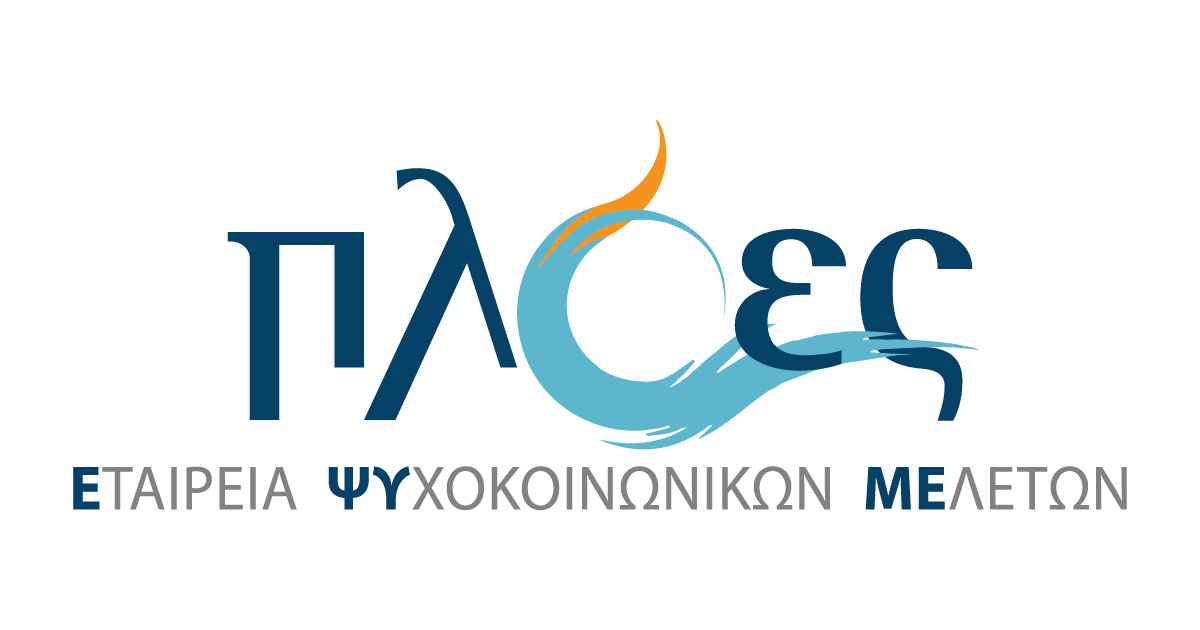 Η σεξουαλικότητα &
 η σεξουαλική διαπαιδαγώγηση στην ειδική αγωγή
Τι είναι η σεξουαλικότητα;
Θεμελιώδης διάσταση της ανθρώπινης ύπαρξης, μέρος της προσωπικότητας και βασική ανάγκη- άρρηκτα συνδεδεμένη με άλλες πλευρές της ζωής 

 Περιλαμβάνει τις σωματικές, ψυχολογικές, κοινωνικές, συναισθηματικές, πολιτισμικές & ηθικές διαστάσεις του φύλου και του γένους μας

 Επηρεάζει σκέψεις, συναισθήματα, δράσεις & αλληλεπιδράσεις   νοητική, συναισθηματική & σωματική ευεξία
	
		(Comez, 2012. Tremblay, 2016. Wood, 2004)
Σύμφωνα με O.H.E. (2015)
Η σεξουαλική υγεία περιλαμβάνει τη δυνατότητα ευχάριστων και ασφαλών σεξουαλικών εμπειριών, ελεύθερες από εξαναγκασμό, διάκριση και βία. 
 	Είναι εμφανές ότι η ανθρώπινη σεξουαλικότητα περιλαμβάνει διαφορετικές μορφές συμπεριφοράς και έκφρασης, και ότι η αναγνώριση της διαφορετικότητας αυτών συμβάλλει στη γενικότερη αίσθηση ευημερίας και υγείας του ανθρώπου
Αλλαγή από μια βιολογική-ιατρική θέση σε μια 
πελατο-κεντρική
 (Brown & Mc Cann, 2018)
Σώμα: λειτουργίες και αλλαγές
Αυτοεικόνα / εικόνα σώματος
Αξίες
Τι περιλαμβάνει η Σεξουαλικότητα;;;
Πεποιθήσεις
Συναισθήματα
Στάσεις
Σχέσεις
Συμπεριφορές
(Koller ,2000. Murphy & Elias, 2006)
Σεξουαλική Ανάπτυξη
Πολυδιάστατη διαδικασία  επιρροή από βιολογικούς, ψυχολογικούς, κοινωνικούς και πολιτισμικούς παράγοντες
 Συνδέεται με βασικές ανάγκες του ανθρώπου:
Να είναι αρεστός & αποδεκτός
 Να δέχεται & να παρέχει φροντίδα/στοργή
 Να νιώθει ότι αξίζει 
 Να νιώθει ότι είναι ελκυστικός 
 Να μοιράζεται σκέψεις & συναισθήματα
(Brown & Mc Cann, 2018. Murphy & Elias, 2006. Tremblay, 2016)
Η πορεία προς την Σεξουαλικότητα
Διαρκής διαχρονική διαδικασία  ξεκινά με τη γέννηση
 Τα παιδιά μέσα από τη φροντίδα και την αλληλεπίδραση με τους γονείς μαθαίνουν 					μεγαλώνοντας το σώμα 					τους, την ταυτότητα του 					φύλου, τα αγγίγματα, τις 					σχέσεις & τα 							συναισθήματα
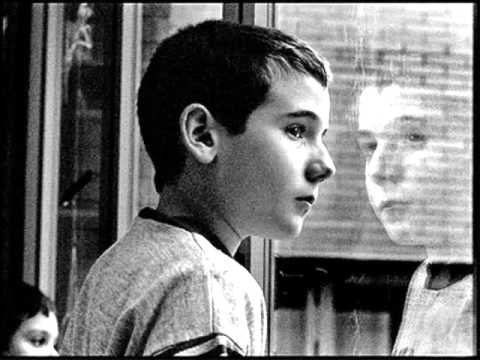 (Atwood, 2008. Koller ,2000)
Σεξουαλική Διαπαιδαγώγηση: 


Σημαντική για όλους, 


Επιτακτική για παιδιά με ιδιαίτερες εκπαιδευτικές ανάγκες
Μύθοι
Εμπόδια
Ελλείμματα Νέων
Στάσεις & Συναισθήματα Γονέων/ Ειδικών
Πρακτικά Εμπόδια (πχ. αλληλεπίδραση, χρόνο, χρήμα)
Συνήθεις δυσκολίες…
Αναγνώριση και κατανόηση συναισθημάτων
 Δυσκολίες στην κοινωνικότητα 
 Δυσκολίες στο επικοινωνιακό προφίλ
 Παρορμητικότητα
 Ελλείμματα στις επιτελικές δεξιότητες
 Αδυναμία επίλυσης προβλημάτων
 Ακαμψία & έλλειψη ευελιξίας
 Αισθητηριακά θέματα
 Ενσυναίσθηση
 Έλλειψη κατανόησης Κοινωνικών Κανόνων
 Δυσκολία γενίκευσης
Κοινωνικοί Μύθοι
«Τα αιώνια παιδιά δεν έχουν σεξουαλικές ορμές»
(Ginevra et al., 2015)
«Υπερσεξουαλικότητα»
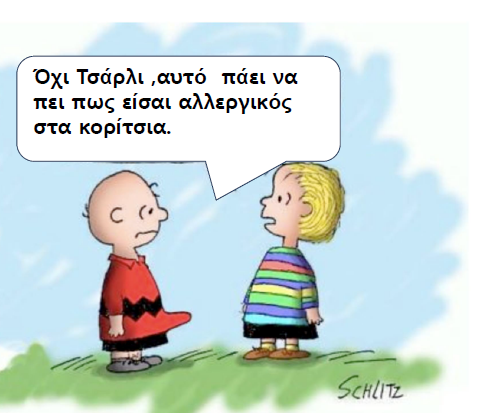 Στάσεις:
Φόβος & αγωνία γονέων 
 υπερπροστατευτικότητα  
 Δεν επιτρέπουν την έκφραση
 υγιούς σεξουαλικότητας των νέων
 Φόβος για σεξουαλική «αφύπνιση» και περιέργεια
 Αμφιταλάντευση ΑΥΤΟΝΟΜΙΑ vs ΚΙΝΔΥΝΟΣ
 Διαμάχη νέων & γονέων  για την σεξουαλική εμπειρία  και το φόβο για εκμετάλλευση
Μεγαλύτερος περιορισμός
Πηγές πληροφόρησης:
Παρατήρηση άλλων
 Φίλοι
 Μεγαλύτερα αδέρφια
 Internet
 Τηλεόραση 
 Περιοδικά/βιβλία
Παρερμηνείες αυτών που βλέπουν
Δεν αναζητούν πληροφόρηση
Δεν προσεγγίζουν άλλους για αυτά τα θέματα
Ακατάλληλες πηγές πληροφόρησης
(Schwartz, & Robertson, 2018)
Μελέτες δείχνουν…
Νέοι με ΝΥ  περιορισμένες ευκαιρίες έκφρασης σεξουαλικότητας- έλλειψη ιδιωτικότητας, εξάρτηση από άλλους-περιοριζόταν και ελεγχόταν από γονείς (Azzoardi-Lane & Callus, 2015. Wheel, 2007)

Γυναίκες ΝΥ & ΔΑΦ  δεν προσδιορίζονταν ως γυναίκες, αρνητικές πεποιθήσεις («βρώμικο, απρεπές») & φόβο/λιγότερη επιθυμία για ερωτική πράξη, και λιγότερα θετικά συναισθήματα, έλλειψη ευχαρίστησης (Bernert & Ogletree, 2013. Byers, Nichols, & Voyer, 2013 Fitzgerald & Withers, 2013) 

Μέτρια ΝΥ  καθυστέρηση ερωτικής ανάπτυξης κατά 3 έτη, προτίμηση αυτοερωτικές συμπεριφορές  (Kijak, 2013)

Η παρουσία επαναλαμβανόμενης συμπεριφοράς, εμμονικών ενδιαφερόντων & αισθητηριακών θεμάτων επηρεάζει την σεξουαλική ανάπτυξη (Hellemans et al., 2007. Fernandes et al., 2016.  Shottler et al., 2017)

ΔΑΦ vs Ν.Υ. & Τ.Α.  λιγότερο βαθμό σεξουαλικής εμπειρίας- συμπεριφοράς, μεγαλύτερο βαθμό ματαίωσης, λιγότερες σχέσεις αλλά ίδια επίπεδα γνώσης της ιδιωτικότητας & ιδιωτικών συμπεριφορών (Hellemans et al., 2010. Mehzabin & Stokes, 2010)
Γιατί είναι σημαντική η εκπαίδευση;
Ευκαιρίες εξερεύνησης, κατανόησης, διαπραγμάτευσης  & έκφρασης σεξουαλικότητας
 Θετικές στάσεις και συμπεριφορές
 Σεβασμός, αμοιβαιότητα & ισότητα φύλων
 Δημιουργία προσωπικών σχέσεων
Μείωση άγχους και διέγερσης από ελλιπή ή κακή πληροφόρηση
 Σεξουαλική γνώση  προληπτικά- προστασία 
 Υπεύθυνες & ενήμερες αποφάσεις
Ενσωμάτωση στo κοινωνικό σύνολο
 Αυτόνομη ζωή

(Koller, 2000. Schwartz, & Robertson, 2018. Tremblay, 2016. Wood, 2004)
Βασικά σημεία ενός προγράμματος σεξουαλικής διαπαιδαγώγησης
Αξιολόγηση
 Σχεδιασμός εξατομικευμένων προγραμμάτων
 Εφαρμογή ομαδικών προγραμμάτων
 Ατομικές συναντήσεις
 Παρακολούθηση πορείας
 Επιλογή κατάλληλων μέσων & γλώσσας
Γνώσεις & Δεξιότητες
Διερεύνηση Αντιλήψεων
Καλά σχεδιασμένο πρόγραμμα  
υποστήριξη & συνοδεία νέων
(Swango- Wilson, 2010)
Κύρια θεματολογία
Εφηβεία/Αλλαγές: Λειτουργίες Σώματος


Κοινωνική πλευρά της σεξουαλικότητας


Σεξουαλική συμπεριφορά


	(Attwood, 2008.Barnardo’s Cygnet Programme PSR 2016.  Trembay 2016)
(Ballan & Freyer, 2017. Tremblay, 2016. Wood, 2004)
Μέσα εκπαίδευσης
Παιχνίδι ρόλων (Πρόβα – προετοιμασία πραγματικών σεναρίων)
Βιωματικές ασκήσεις
Οπτικά βοηθήματα
Κοινωνικές Ιστορίες
Φωτογραφίες & Βίντεο
Συζήτηση σχετικά με πραγματικά σενάρια & σενάρια έργων ή τηλεόρασης
Χρήση εικαστικού υλικού
Συζήτηση σε μικρές ομάδες
Συμμετοχή σε πρόγραμμα    σεξουαλικής αγωγής
 Πρόσωπα εμπιστοσύνης
Παιδιά, Έφηβοι & Νέοι με ειδικές εκπαιδευτικές ανάγκες
Γονείς
Ειδικοί  & Εκπαιδευτικοί
Συμμετοχή σε ομάδες γονέων
 Αναζήτηση βοήθειας από ειδικούς
 Αξιοποίηση ευκαιριών για μάθηση
 «Ανοιχτοί» σε συζητήσεις 
 Συνοδοί στην πορεία
Εκπαίδευση σε σεξουαλική αγωγή
 Θεραπευτική Σχέση
 Εποπτεία
 Συνεχή επιμόρφωση
Οι επαγγελματίες είναι σημαντικό να…
Είναι «ανοιχτοί» & θετικοί απέναντι σε όλα τα θέματα


 Είναι έτοιμοι να «ακούσουν» χωρίς επίκριση


 Είναι ενημερωμένοι για θέματα Σεξουαλικότητας & να μη διστάσουν να αναζητήσουν πληροφορίες


 Μην εκφράζουν καμία προκατάληψη σχετικά με τις γνώσεις, τις αξίες και τις πρακτικές των νέων
Εκδηλώνουν ενδιαφέρον για το σύνολο της σεξουαλικής ζωής


 Σέβονται την ελευθερία έκφρασης & το δικαίωμα σιωπής


 Σέβονται την ιδιωτικότητα & τις ανησυχίες των νέων


 Προστατεύουν το απόρρητο των συζητήσεων
Σας ευχαριστούμε πολύ!
Μη διστάσετε να επικοινωνήσετε μαζί μας για περαιτέρω πληροφορίες, απορίες & προβληματισμούς!!

maryioannidi.psy@gmail.com
o.romanou@epsyme.gr
info@epsyme.gr
τηλ. επικοινωνίας: 2104635391
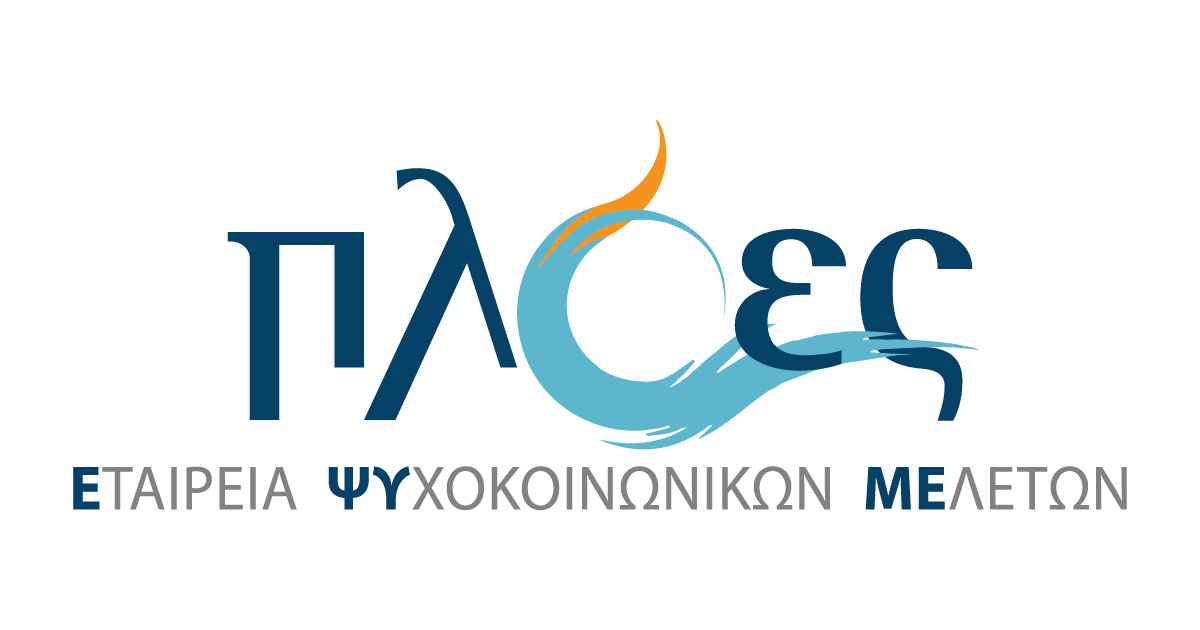